Measures to enhance building of innovation capacity of teaching and research staff of HEIs of Macau
HKU Summer Institute
Higher Educationfor Tomorrow: Changes, Challenges, Choices
Aaron Fong, Jun 27, 2019
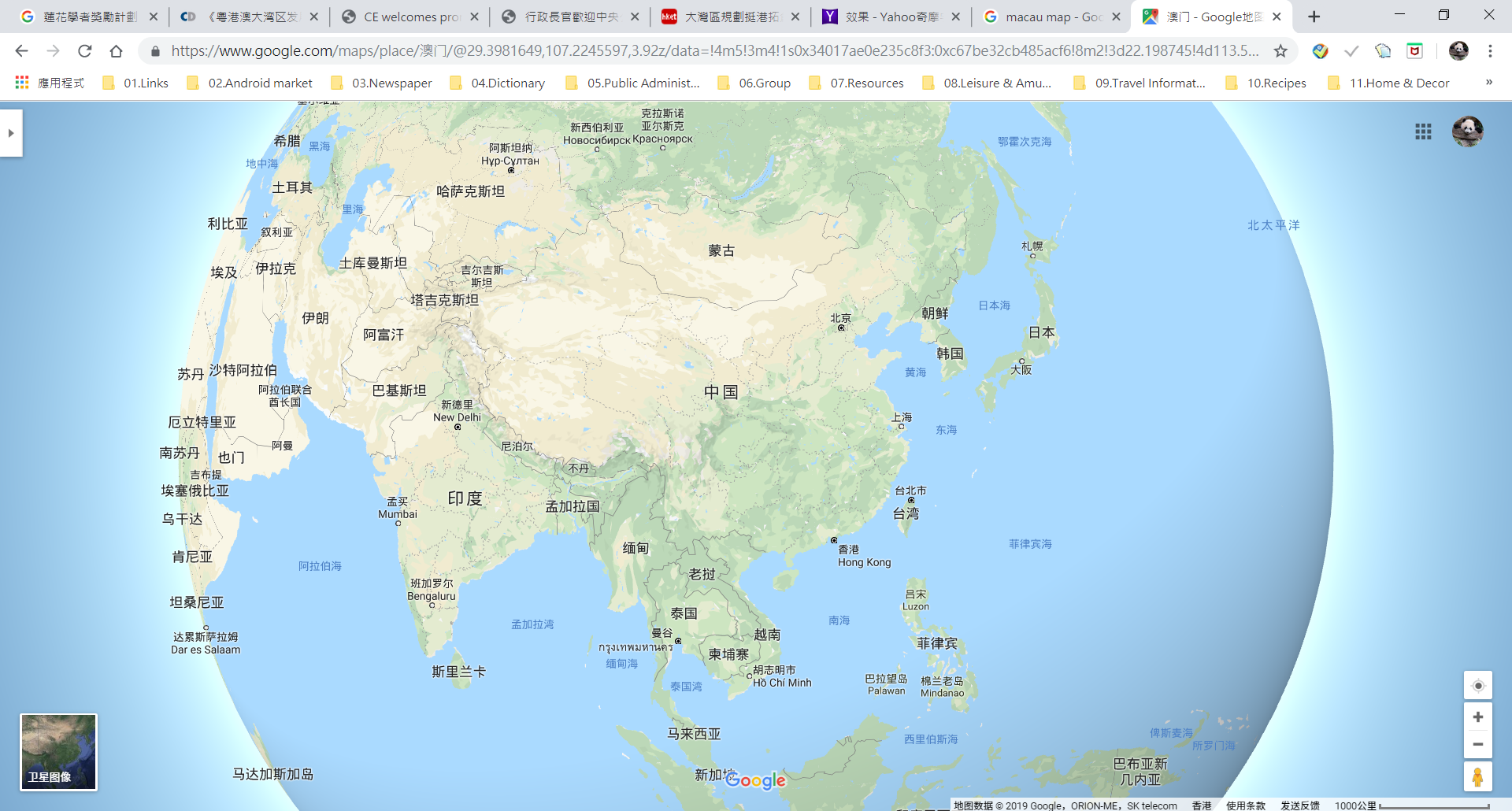 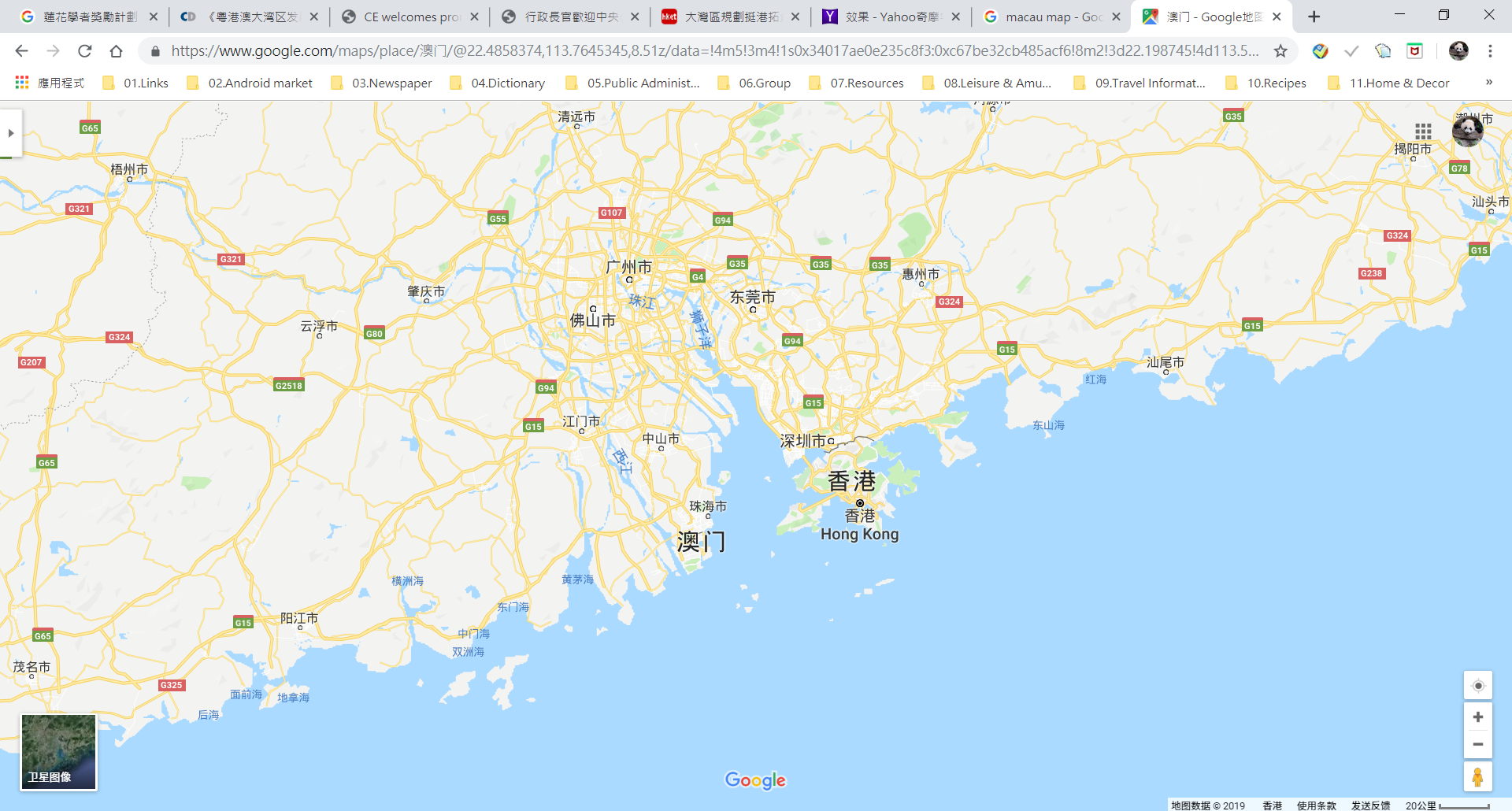 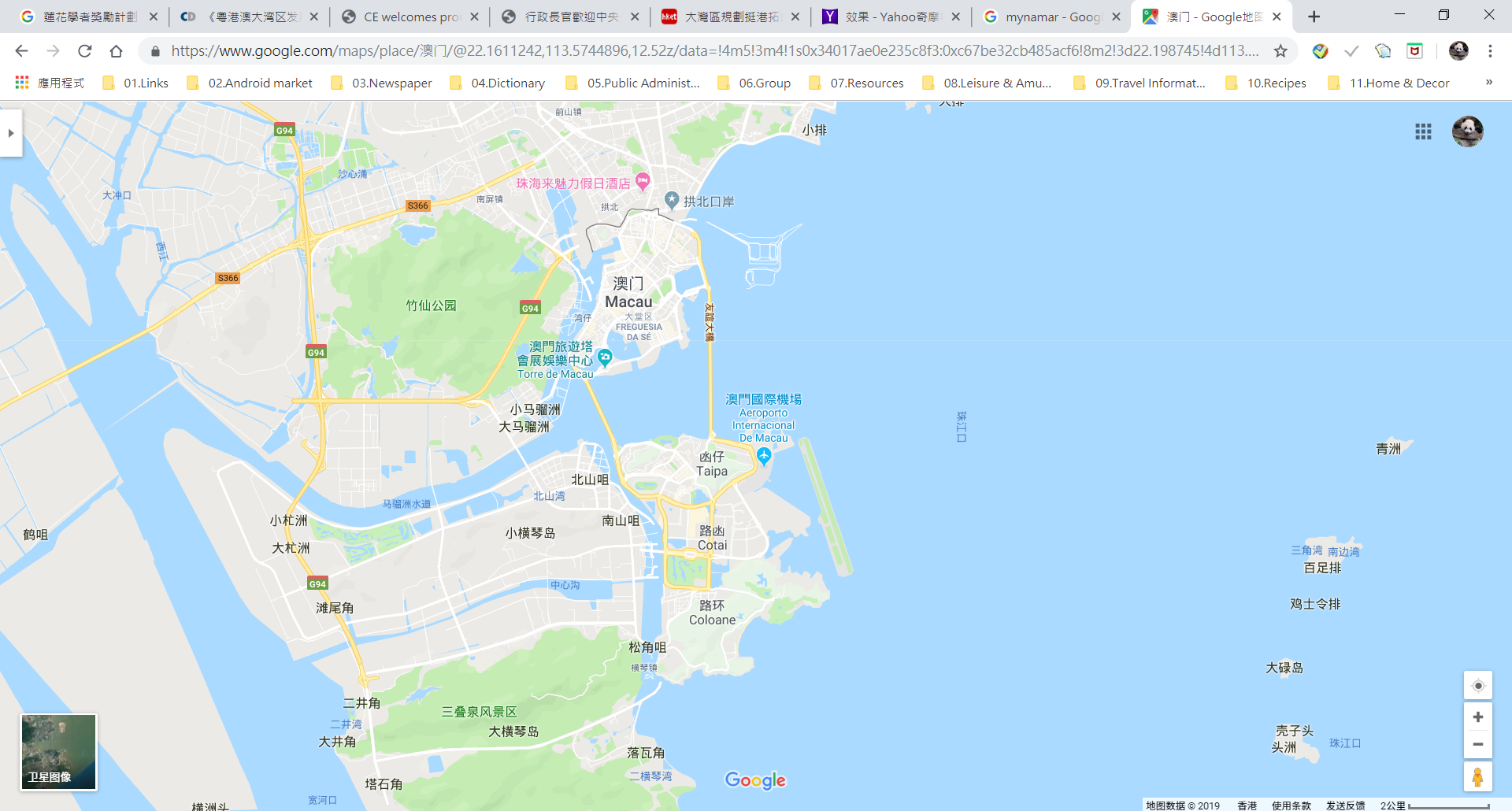 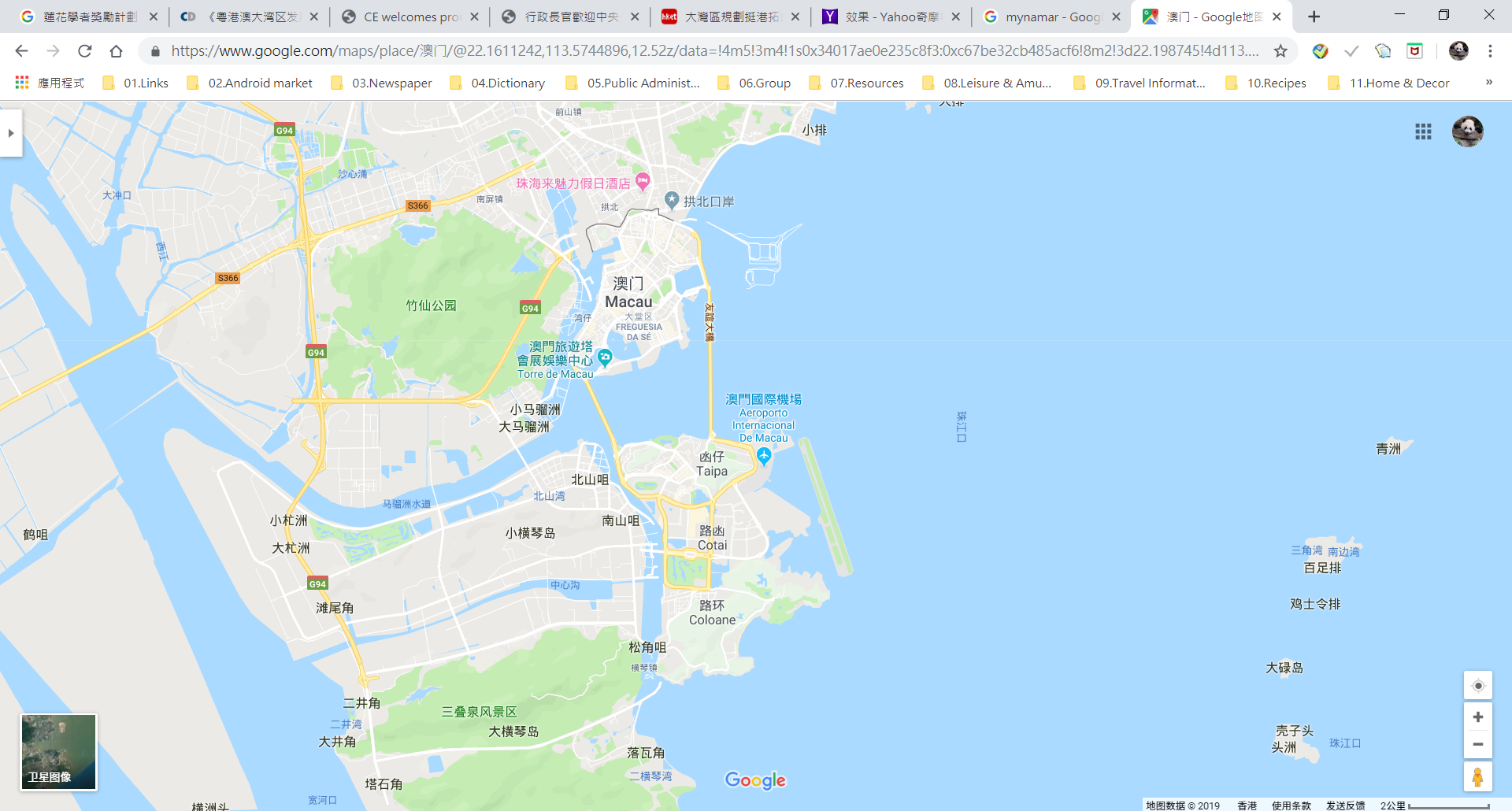 General Overview
Higher
Education
Institutions
Mongolia
GuangZhou
Macau
peninsula
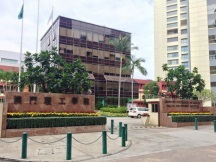 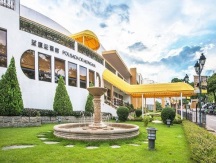 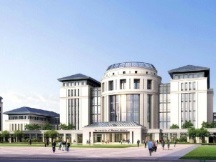 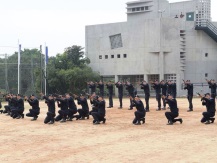 China
ShenZhen
Macao
Polytechnic
Institute
Institute for
Tourism
Studies
Academy of
Public Security
Forces
University of
Macau
Taipa
(Island)
Cotai
(Reclamation)
Macau
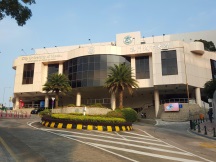 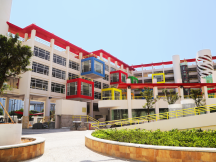 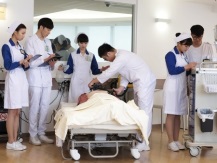 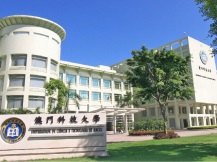 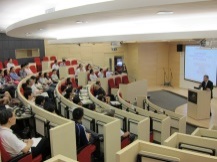 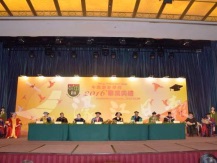 Hengqin
myanmar
Macau
Coloane
(Island)
Cambodia
Kiang Wu
Nursing
College
Macau University
of Science
and Technology
Macau
Institute of
Management
Macau
Millennium
College
City University
of Macau
University of
Saint Joseph
34,279
Registered Students, 2018/2019
General Overview
16,287
47.51%
17,992
52.49%
33,81098.63%
469
1.37%
Local
Students
Non-local
Students
Full-time
Students
Part-time
Students
2,562
7.47%
6,189
18.05%
276
0.81%
25,061
73.11%
191
0.56%
Diploma
(incl. Associate
Diploma)
Post-graduate
Diploma
Doctorates
Master
Bachelor
Mainland	16,919
Hong Kong	401
Taiwan	83
International	589
　Asia	192
　Europe	160
　Africa	156
　N. America	26
　S. America	48
　Oceania	7
34,279
Registered Students, 2018/2019
General Overview
Mainland	16,919
Hong Kong	401
Taiwan	83
International	589
　Asia	192
　Europe	160
　Africa	156
　N. America	26
　S. America	48
　Oceania	7
16,287
47.51%
17,992
52.49%
33,81098.63%
469
1.37%
Local
Students
Non-local
Students
Full-time
Students
Part-time
Students
2,562
7.47%
6,189
18.05%
276
0.81%
25,061
73.11%
191
0.56%
Diploma
(incl. Associate
Diploma)
Post-graduate
Diploma
Doctorates
Master
Bachelor
5,236
HE staff, 2018/2019
51%
52%
General Overview
Full-time
Local
Full-time
Local
Full-time
Local
Admin.
Staff
62%
38%
37%
63%
98%
2%
Teaching
Staff
Research
Staff
67%
33%
Part-time
Non-local
Part-time
Non-local
Part-time
Non-local
89%
11%
18,796
Students studying outside Macau, 2017/2018
General Overview
Asia (others)
131
Europe
1,417
N. America
894
Mainland	9,080
Hong Kong	1,847
Taiwan	4,828
S. America
1
Oceania
598
General Overview
Registered Students
34,279
Progression rate
92.86% (2017/2018)
HEIs
University of Macau
Macao Polytechnic Institute
Institute for Tourism Studies
Academy of Public Security Forces
City University of Macau
University of Saint Joseph
Kiang Wu Nursing College
Macau University of Science and Technology
Macau Institute of Management
Macau Millennium College
Teaching Staff
2,453
HE GER
85.27%
Research Staff
478
Labor force HE level
36.43%
Administrative Staff
2,455
Local employment HE level
38.12%
HE programs
280
HE expenditures
4.77% (2017)
Students abroad
18,796 (2017/2018)
HE expenditure GDP
0.91% (2016)
The development and reform of the HE system of Macau
The new HE regime and the supporting regulations of Macau effective starting Aug 7, 2018
The restructure and reorganization of the HE government department.
The new department and function relating to the R&D affairs.
The new-setup HE Fund.
The development and reform of the HE system of Macau
Director & Vice Directors
Department of HE Cooperation, Science and Technology
Department of HE Students
Department of HEIs Coordination
Department of General Affairs
Division of Resources and Student Welfares
Division of Research and Planning
Division of HE Quality Assurance
Center for HE Students
Division of HE Students Support Services
Division of Administrative and Financial Affairs
Division of Legal and Translation
Division of Information
Higher Education Committee
Higher Education Fund
The new HE regime and the supporting regulations of Macau effective starting Aug 7, 2018
The restructure and reorganization of the HE government department.
The new department and function relating to the R&D affairs.
The new-setup HE Fund.
Action Plan
Problem
facing
Project
proposals
Potential
obstacles
and
difficulties
Projected
results
Promotions
Action Plan
Problem facing:
There are only a few private research firms, research mainly rely on HEIs.
Some HEIs not paying enough attention on research, insufficient investment on research.
HE fund provides subsidy Scheme for the Macau HEIs, and for HE teaching and research staff  for their professional development, but the HE fund is established newly, still need more promotions.
Professionals don’t pay much attention of the research work, and hence couldn’t coordinate well with the GBA Outline Development Plan. 
Professionals might not care about the development of mainland and the region.
Problem
facing
Project
proposals
Promotions
Potential obstacles
And difficulties
Projected
results
Action Plan
Project proposals: 
Innovation Enhancing Program at the GBA for the Young Professionals
Objectives: To establish more platforms, to let the young professionals know more about the importance of doing the research work; to let them know more about the development outside Macau especially the GBA region; and to let them establish connections and facilitate the cooperations with the industries in the GBA region.
Target groups: teaching and research staff ages under 40.
Content: 6-day program held in July, in Guangzhou, Shenzhen and other cities in the GBA, including training sessions by the researchers of the universities in Guangzhou and  Shenzhen, Site visits to the research centers, innovation and incubation centers, group sharing and discussion with the local young professionals
Budget: MOP200,000.
Problem
facing
Project
proposals
Promotions
Potential obstacles
And difficulties
Projected
results
Action Plan
Problem
facing
Project
proposals
Promotion Strategies:
Advertising & Newspapers 
FB, Wechat, IG & webpage news
Direct contact with the HEIs
Promotions
Potential obstacles
And difficulties
Projected
results
Action Plan
Problem
facing
Obstacles, difficulties and solutions:
Responses and attitudes of HEIs.
Number of applicants.
Research skills of the young professionals.
Sufficient communications with HEIs and providing quota for recommendation.
Connections with the local target organizations.
Project
proposals
Promotions
Potential obstacles
And difficulties
Projected
results
Action Plan
Problem
facing
Project
proposals
Projected results:
Expected feedbacks
Evaluations forms
Conclusion & sharing meeting
It’s not the end when this program finish: the follow-up funding schemes.
Promotions
Potential obstacles
And difficulties
Projected
results
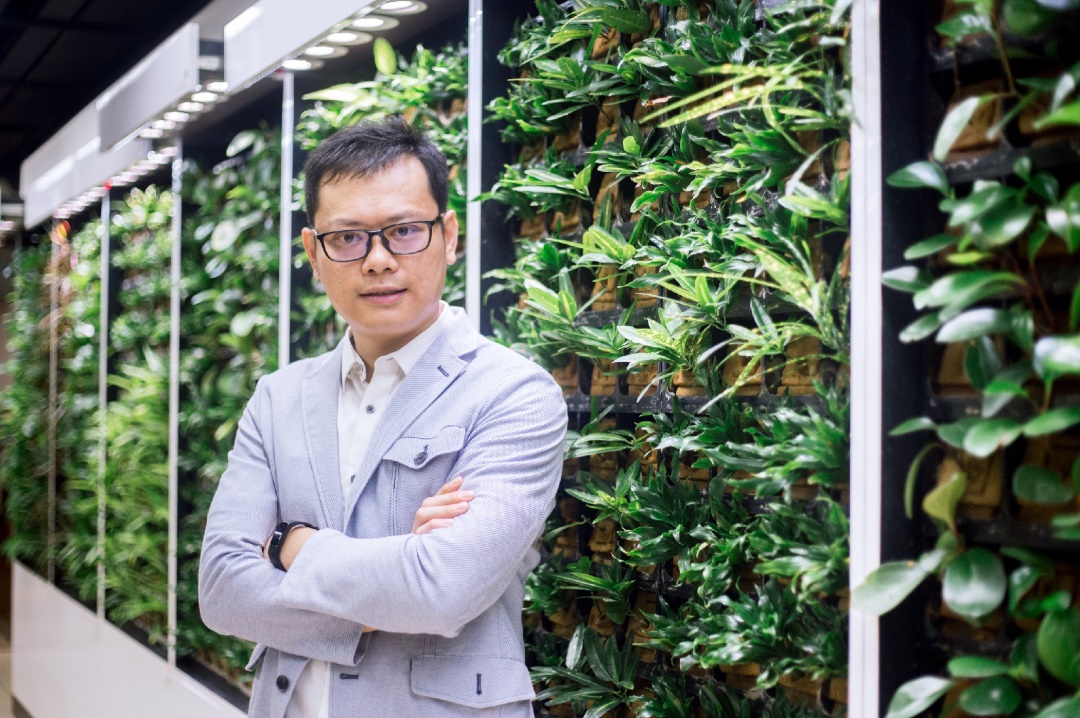 Aaron Fong
Division of Research and Planning, 
Higher Education Bureau, 
Government of the Macau SAR
　   (+853) 66610110  (Telegram)
　   aaron@dses.gov.mo
　   aronfonn@hotmail.com
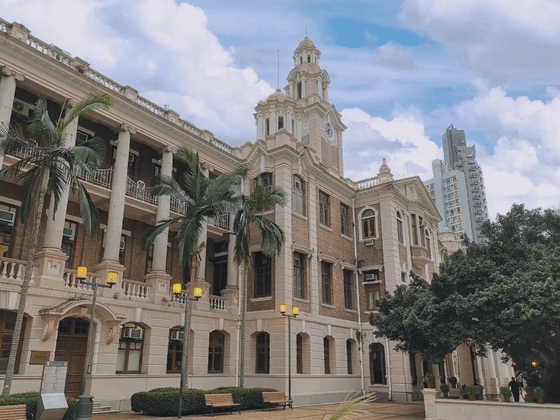 THANKS
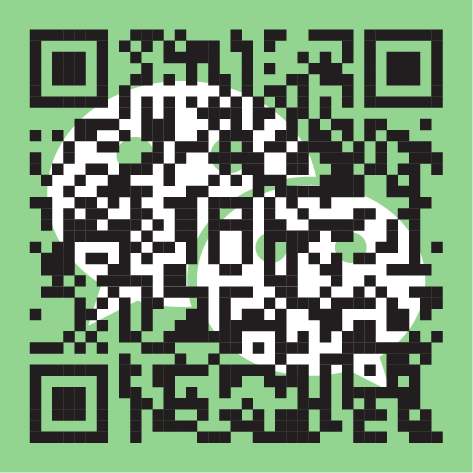